Бюджет для граждан, разработанный на основе проекта бюджета городского округа Щёлково Московской области на 2022 год и на плановый период 2023 и 2024 годов
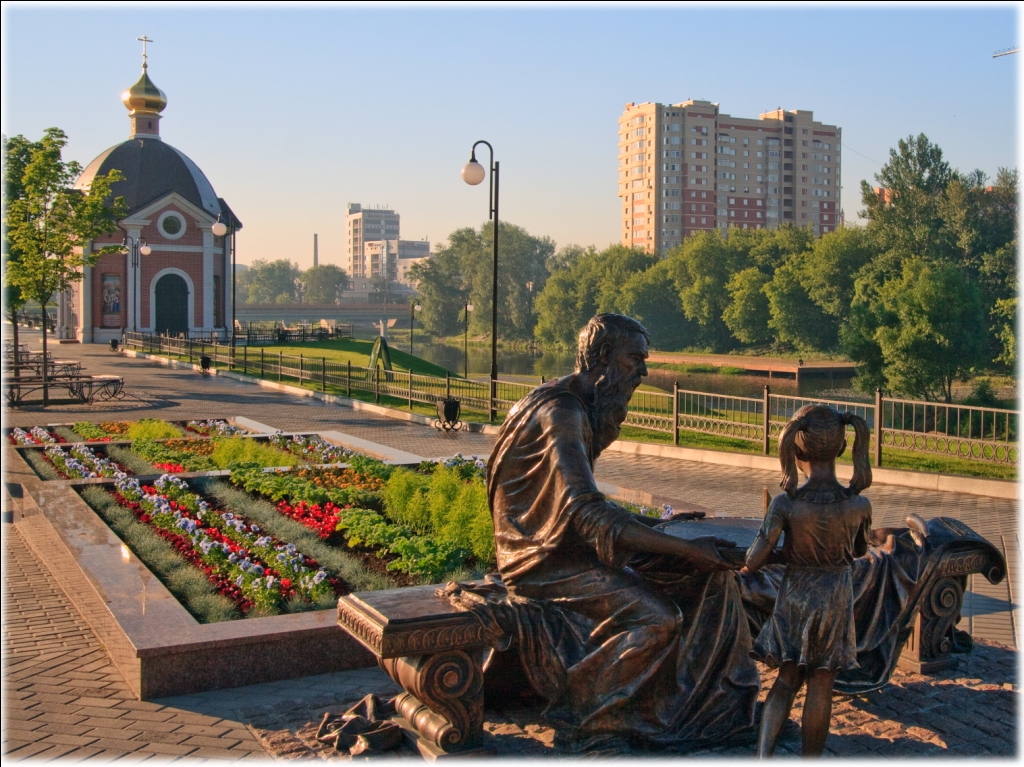 ОГЛАВЛЕНИЕ
Административно - территориальное расположение………...................................................................3
Глоссарий…………..……………………………………….……………………………………………………….4
Основные понятия......................................................................................................................................6
Бюджетная политика на 2022-2024 годы.................................................................................................15 
Основные показатели прогноза социально-экономического развития на 2022-2024 годов................17
Основные характеристики бюджета городского округа Щёлково на 2022 год и на плановый
 период 2023 и 2024 годов........................................................................................................... …................21 
Динамика поступления налоговых и неналоговых доходов....................................................................22 
Удельный объем налоговых и неналоговых налогов на душу населения.............................................40
Динамика  безвозмездных  поступлений  в бюджет в 2020-2024 годах.................................................41
Расходы бюджета городского округа Щёлково на 2022 год.....................................................................43 
Сведения о расходах бюджета по муниципальным программам...........................................................45
Целевые показатели муниципальных программ......................................................................................47
Общественно значимые проекты городского округа Щёлково................................................................96 
Расходы бюджета в расчете на душу населения......................................................................................100
Контактная информация.............................................................................................................................101
Городской округ Щёлково Московской области — это российский регион с богатым культурным наследием, хорошо развитой промышленностью и сельским хозяйством, с мощной научной базой и квалифицированными кадрами.
Округ расположен на северо-востоке Московской области в 25 км от Москвы. Общая площадь — 62 149 га.
Население округа — 189,5 тыс. чел., плотность населения 305 чел. на 1 км².
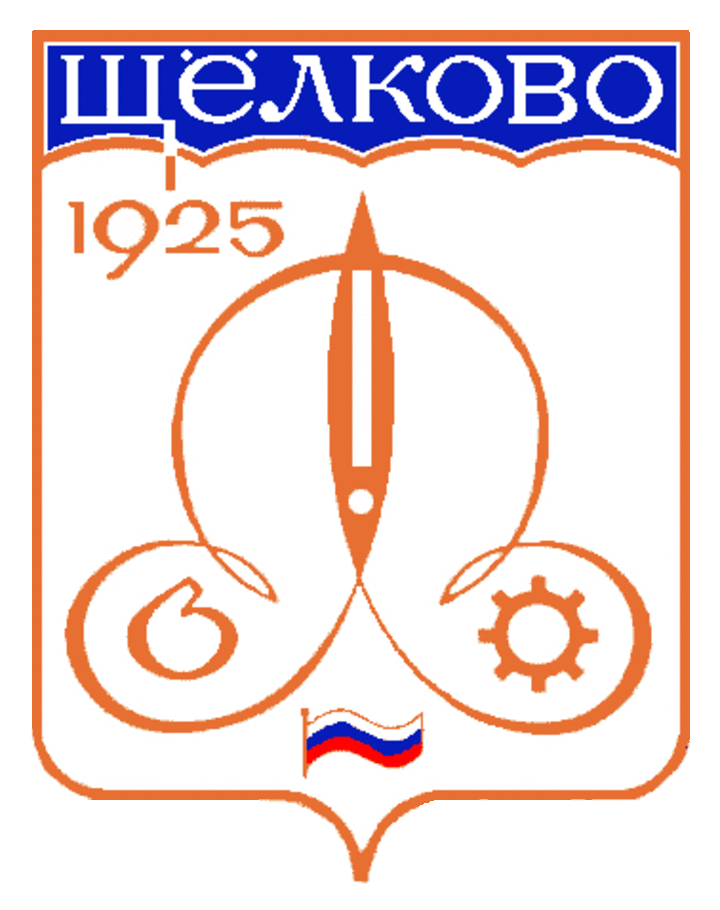 ГЛОССАРИЙ
Бюджет 
Форма образования и расходования денежных средств, предназначенных для финансового обеспечения задач и функций государства и местного самоуправления. Представляет собой главный финансовый документ страны (региона, муниципального образования), утверждаемый органом законодательной власти соответствующего уровня управления. 
Бюджетная классификация 
Группировка доходов, расходов и источников финансирования дефицитов бюджетов бюджетной системы РФ, используемая для составления и исполнения бюджетов, составления бюджетной отчётности. 
Бюджетная система Российской Федерации 
Совокупность федерального бюджета, бюджетов субъектов Российской Федерации, местных бюджетов и бюджетов государственных внебюджетных фондов. 
Бюджетный процесс 
Деятельность по подготовке проектов бюджетов, утверждению и исполнению бюджетов, контролю за их исполнением, осуществлению бюджетного учета, составлению, внешней проверке, рассмотрению и утверждению бюджетной отчетности.
Бюджетная политика
Многосторонний процесс, включающий действия органов власти всех уровней не только в бюджетной сфере, но в налоговой, ценовой, кредитной и в целом в финансовой.
С точки зрения бюджетной сферы, бюджетная политика представляет собой совокупность действий и мероприятий, проводимых органами власти в сфере управления формированием и исполнением бюджета по выполнению ими функций перед обществом и государством.
Доходы бюджета
Поступающие от населения, организаций, учреждений в бюджет денежные средства в виде налогов, неналоговых поступлений (пошлины, доходы от продажи имущества, штрафы и т.п.), безвозмездных поступлений. Кредиты, остатки средств на начало периода не включаются в состав доходов.
Расходы бюджета 
 Выплачиваемые из бюджета денежные средства.
Дефицит бюджета 
Превышение расходов бюджета над его доходами.
Профицит бюджета 
  Превышение доходов бюджета над его расходами.
Межбюджетные отношения 
Взаимоотношения между публично-правовыми образованиями по вопросам регулирования бюджетных правоотношений, организации и осуществления бюджетного процесса
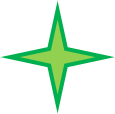 Межбюджетные трансферты трансферты 
Средства, предоставляемые одним бюджетом бюджетной системы Российской Федерации другому бюджету бюджетной системы Российской Федерации
Программные расходы расходы
Расходы, включенные в государственные и муниципальные программы
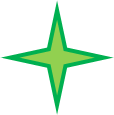 Непрограммные расходы
Расходы, не включенные в государственные и муниципальные программы
Что такое бюджет?
Бюджет - форма образования и расходования денежных средств, предназначенных для финансового обеспечения задач и функций государства и местного самоуправления
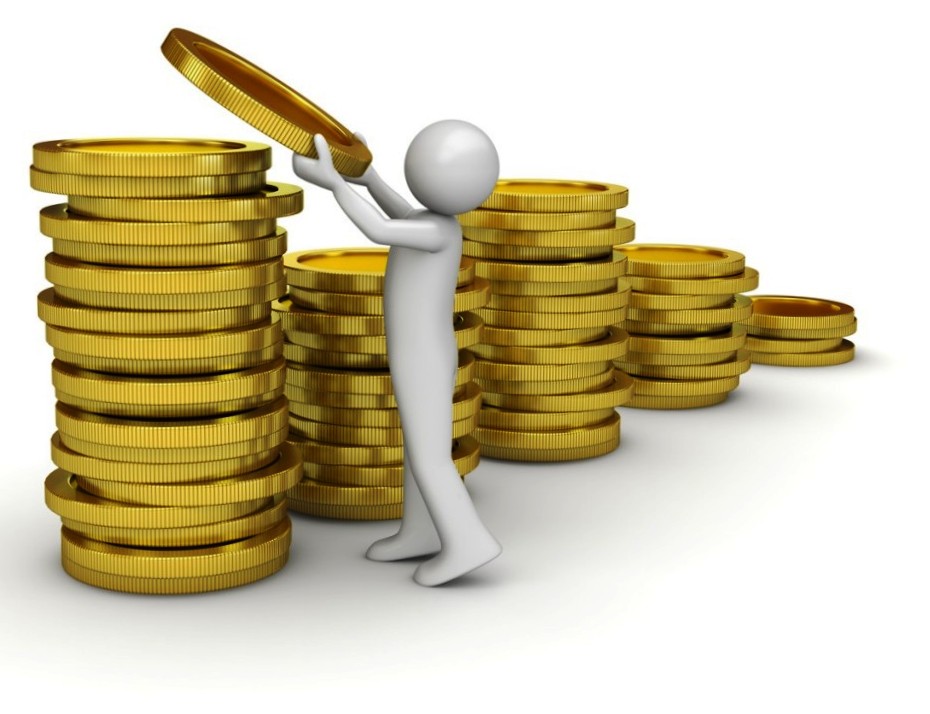 *Бюджет (от старонорманского bougette — кошелек, сумка, мешок с деньгами)
Бюджет, можно сравнить с кошельком.
Деньги, которые в него кладут - это доходы. Деньги, которые тратят – это расходы.
Какие бывают бюджеты?
Бюджет семьи
Бюджет организаций
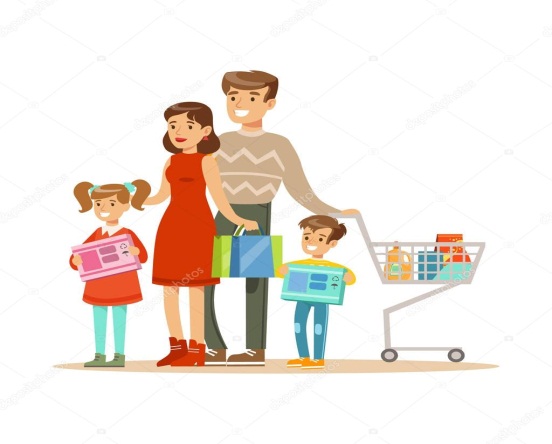 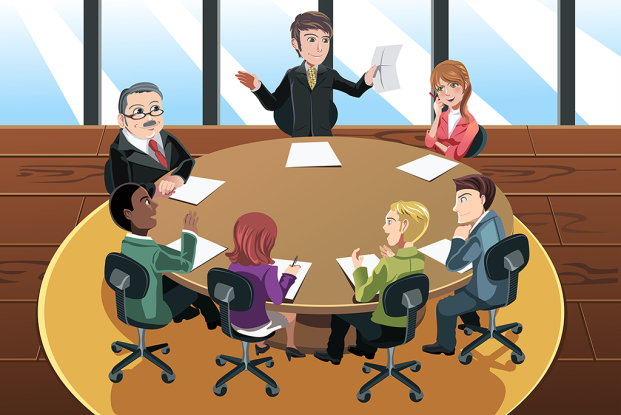 Бюджеты публично-правовых образований
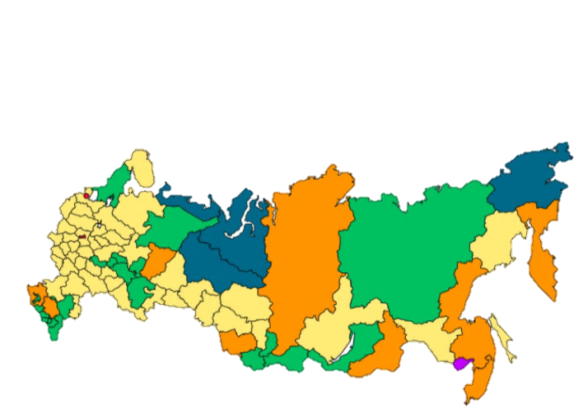 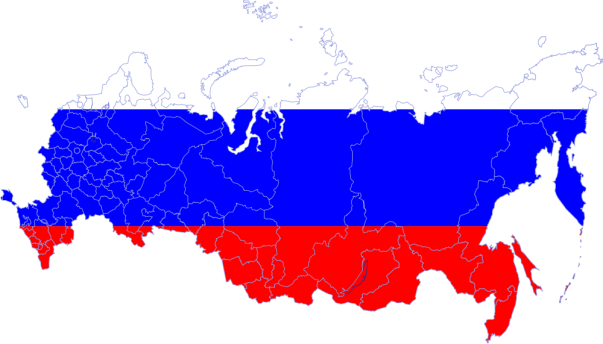 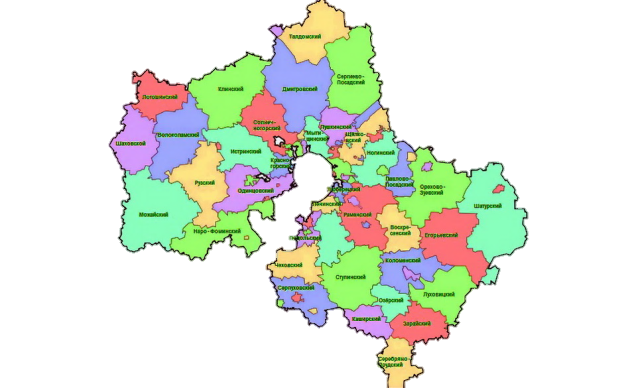 Российской Федерации
(федеральный бюджет, бюджеты государственных внебюджетных фондов РФ)
муниципальных образований
(бюджеты городских и сельских поселений, бюджеты муниципальных районов, бюджеты городских округов)
субъектов
Российской Федерации
(региональные бюджеты, бюджеты территориальных фондов ОМС)
Бюджет городского округа– это план доходов 
и расходов на трехлетний период
Доходы бюджета – это
поступающие в бюджет
денежные средства
Расходы бюджета – это
выплачиваемые из бюджета
денежные средства
НАЛОГОВЫЕ ДОХОДЫ:
-Налог на доходы физических лиц
-Земельный налог
-Налог на имущество физических лиц
-Налоги на совокупный доход
-Акцизы
-Государственная пошлина
РАСХОДЫ на решение вопросов местного значения:
-Образование
-Культура
-Физическая культура и спорт
-Дорожная деятельность
-Транспорт
-Градостроительство и развитие территории  городского округа
-Национальная безопасность
-Управление
-Социальная политика
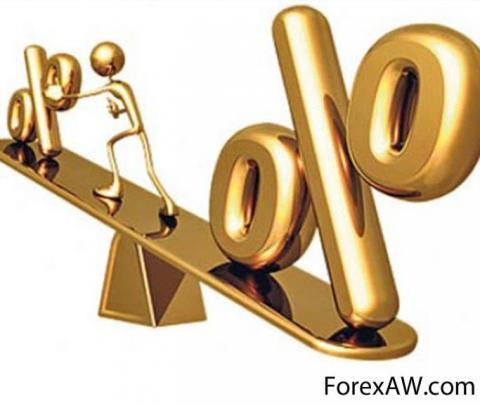 НЕНАЛОГОВЫЕ ДОХОДЫ:
-Доходы от использования муниципального имущества
-Доходы от продажи материальных и нематериальных
-Прочие доходы
ДОХОДЫ
РАСХОДЫ
Межбюджетные трансферты:
Дотации, субсидии, субвенции, иные межбюджетные трансферты (помощь из другого бюджета)
ДОХОДЫ –РАСХОДЫ = ДЕФИЦИТ(ПРОФИЦИТ)
Дефицит и профицит
В случае, если доходов больше, чем расходов,
 возникает 
ПРОФИЦИТ бюджета
В случае, если доходов меньше, чем расходов, 
возникает 
ДЕФИЦИТ бюджета
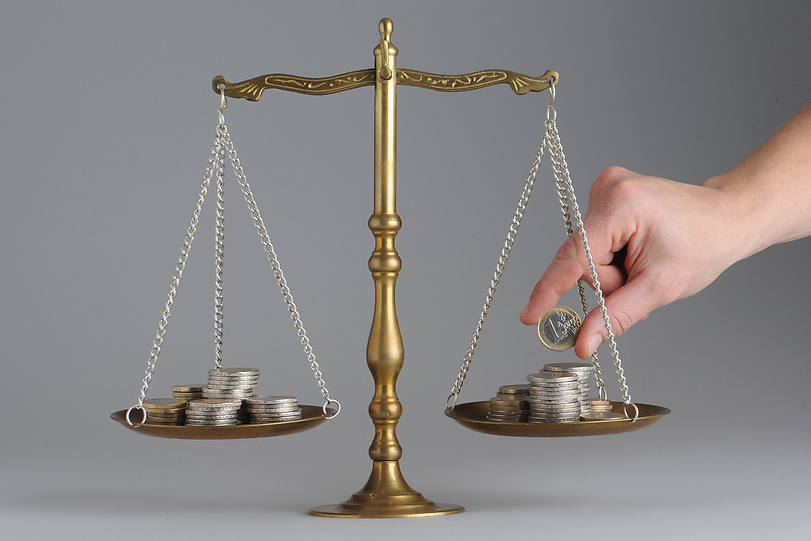 ИЗЛИШКИ СРЕДСТВ НАПРАВЛЯЮТ В НАКОПЛЕНИЯ
ПРИ НЕДОСТАКЕ СРЕДСТВ -
  БЕРУТ  КРЕДИТ
ДОХОДЫ
РАСХОДЫ
ПРОФИЦИТ
ДЕФИЦИТ
ДОХОДЫ БЮДЖЕТА
Объем денежных средств, которые поступают в казну государства на безвозмездной и безвозвратной основе (налоги юридических и физических лиц, административные платежи и сборы, безвозмездные поступления)
Из каких поступлений формируются доходы бюджета?
Какие налоги платят жители 
городского округа Щёлково ?
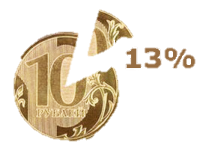 Транспортный налог
Налог на доходы физических лиц
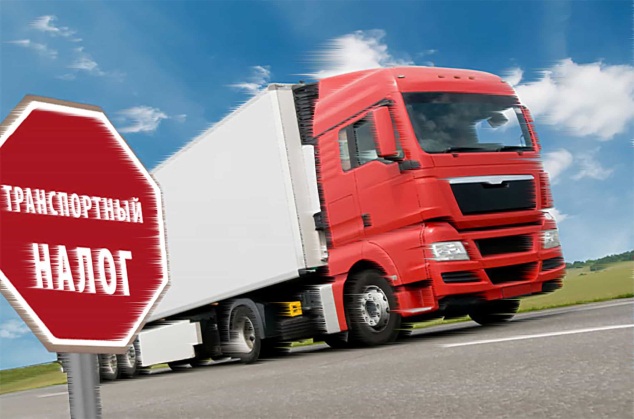 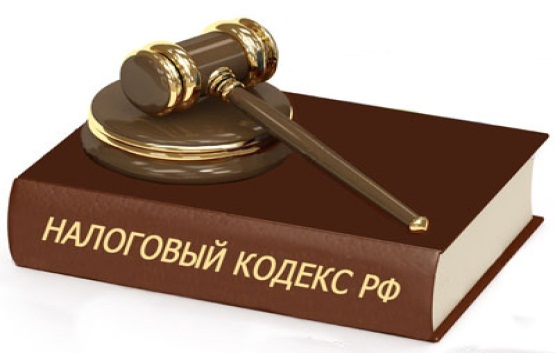 НАЛОГИ
Земельный налог
Налог на имущество физических лиц
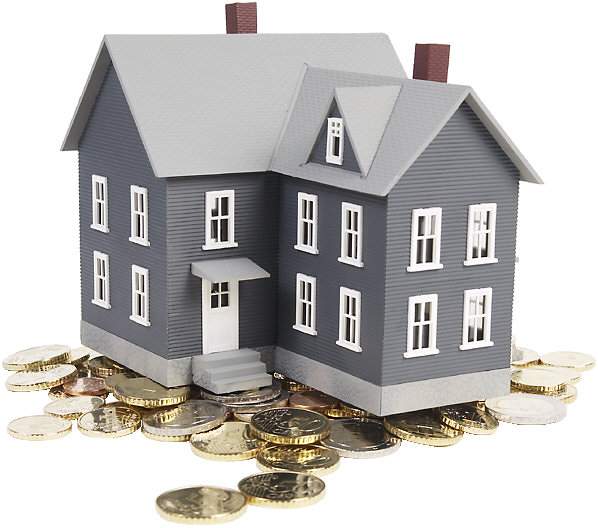 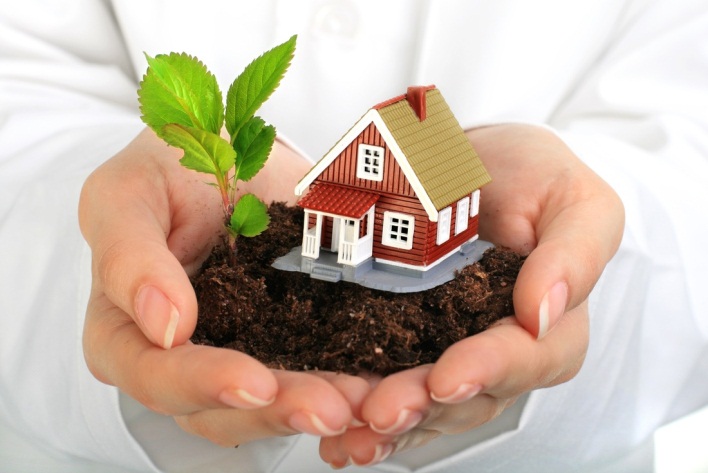 Из чего складываются межбюджетные трансферты 
(безвозмездные поступления)?
Вид межбюджетных трансфертов
Аналогия в семейном бюджете
Определение
Выдаете своему ребенку «карманные деньги»
Предоставляются на безвозмездной и безвозвратной основе без определения конкретной цели их использования
Дотации(от лат. <Dotatio> - дар,пожертвование)
Выдаете своему ребенку деньги и посылаете его в магазин купить продукты (по списку)
Предоставляются бюджетам в целях финансового обеспечения расходных обязательств публично-правовым образованиям
Субвенции(от лат.<Subvenire> - приходить на помощь)
Вы «добавляете» денег для того, чтобы ваш ребенок купил себе новый телефон 
(а остальные он накопил сам)
Предоставляются бюджету в целях софинансирования необходимых расходов
Субсидии(от лат.<Subsidium>-поддержка)
БЮДЖЕТНЫЙ ПРОЦЕСС: 
этапы формирования и исполнения бюджета
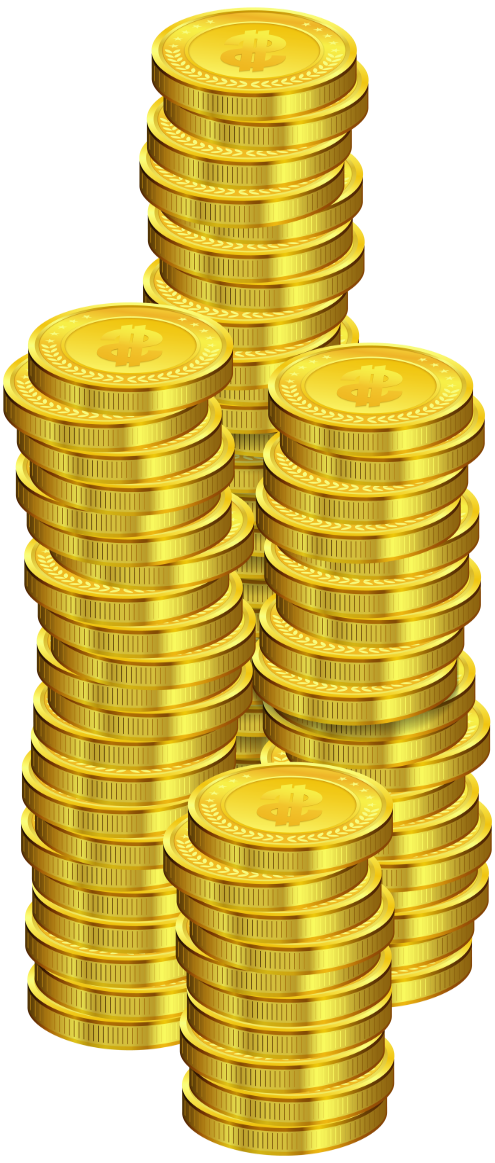 На чём основывается проект бюджета?
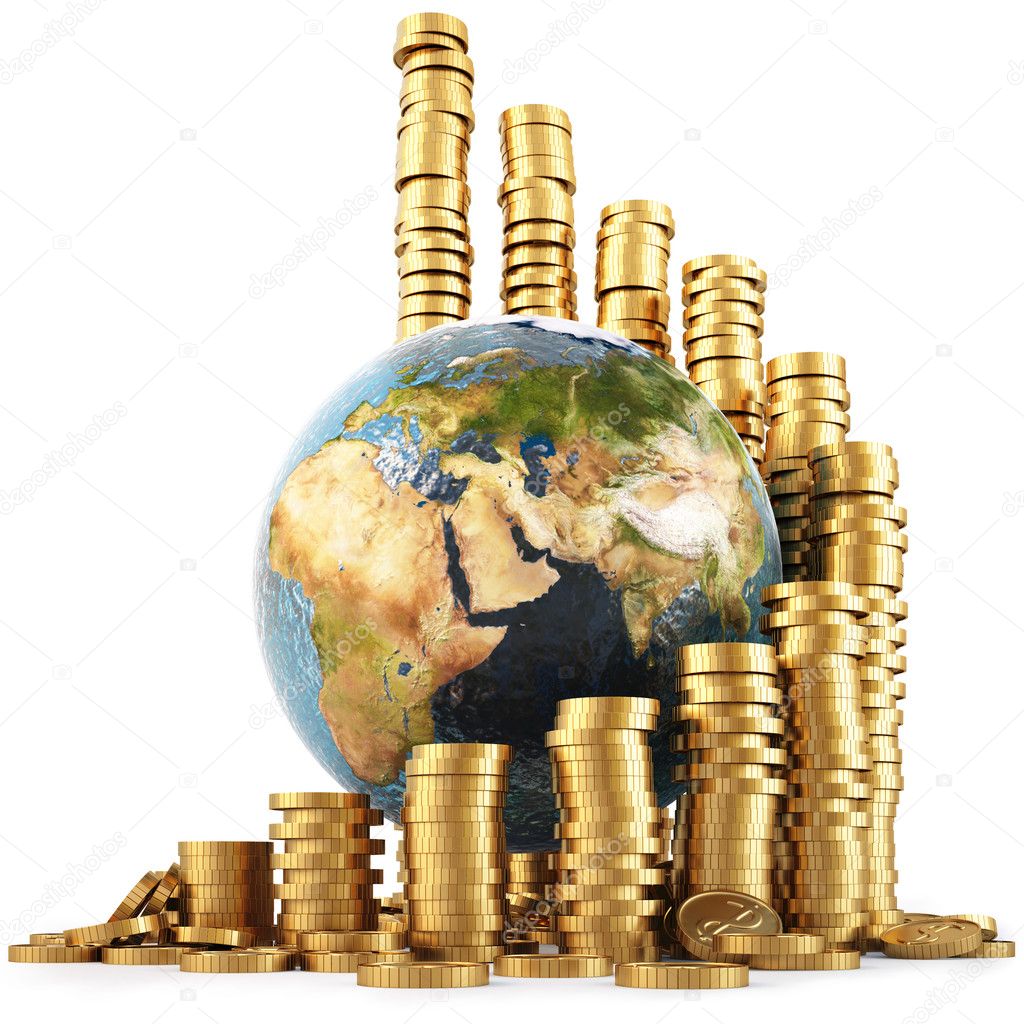 Бюджетная политика
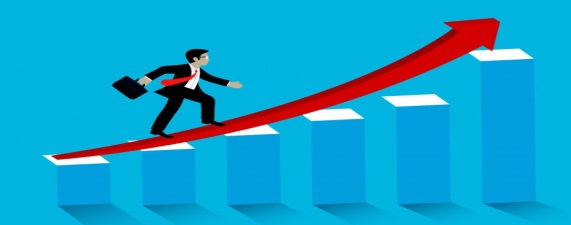 Развитие доходной базы городского округа, концентрация ресурсов на приоритетных направлениях социально-экономического развития городского округа, продолжение взвешенной долговой политики
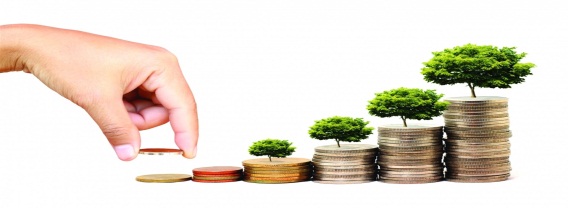 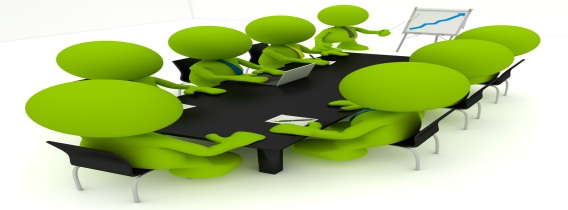 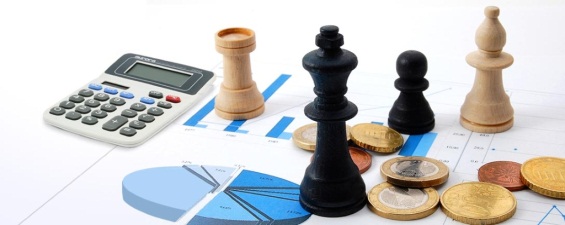 Основные задачи и приоритеты бюджетной политики на очередной 2022 год и на плановый период 2023 и 2024 годов
ОСНОВНЫЕ ПОКАЗАТЕЛИ ПРОГНОЗА СОЦИАЛЬНО-ЭКОНОМИЧЕСКОГО РАЗВИТИЯ ГОРОДСКОГО ОКРУГА ЩЁЛКОВО НА 2022-2024 ГОДЫ
Основные характеристики бюджета городского округа Щёлково на 2022 год и на плановый период 2023 и 2024 годов (млн. руб.)
Динамика поступления налоговых и неналоговых доходов в бюджет городского округа Щёлково в 2020-2024 годах
(млн. руб.)
-79,9
Структура налоговых и неналоговых доходов бюджета городского округа Щёлково на 2022 год
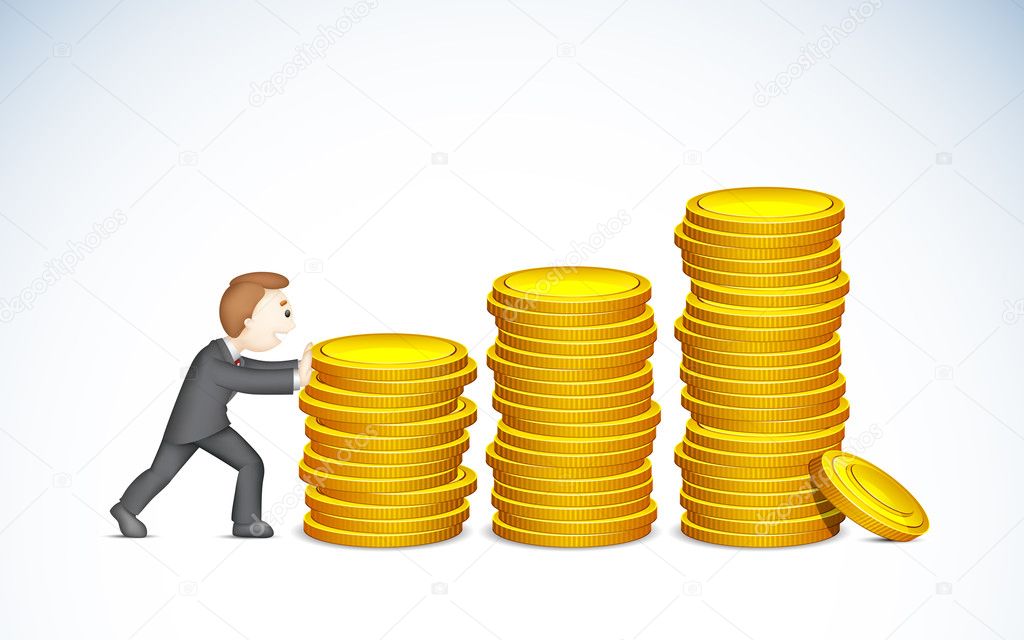 Структура налоговых и неналоговых доходов 
бюджета городского округа Щёлково
 на плановый период 2023-2024 годов.
Динамика поступлений налога на доходы физических лиц 
в бюджет городского округа Щёлково в 2020-2024 года
(млн. руб.)
Динамика поступлений и структура налоговых и неналоговых  доходов
  бюджета городского округа Щёлково в 2020-2024 годах  (млн. руб.)
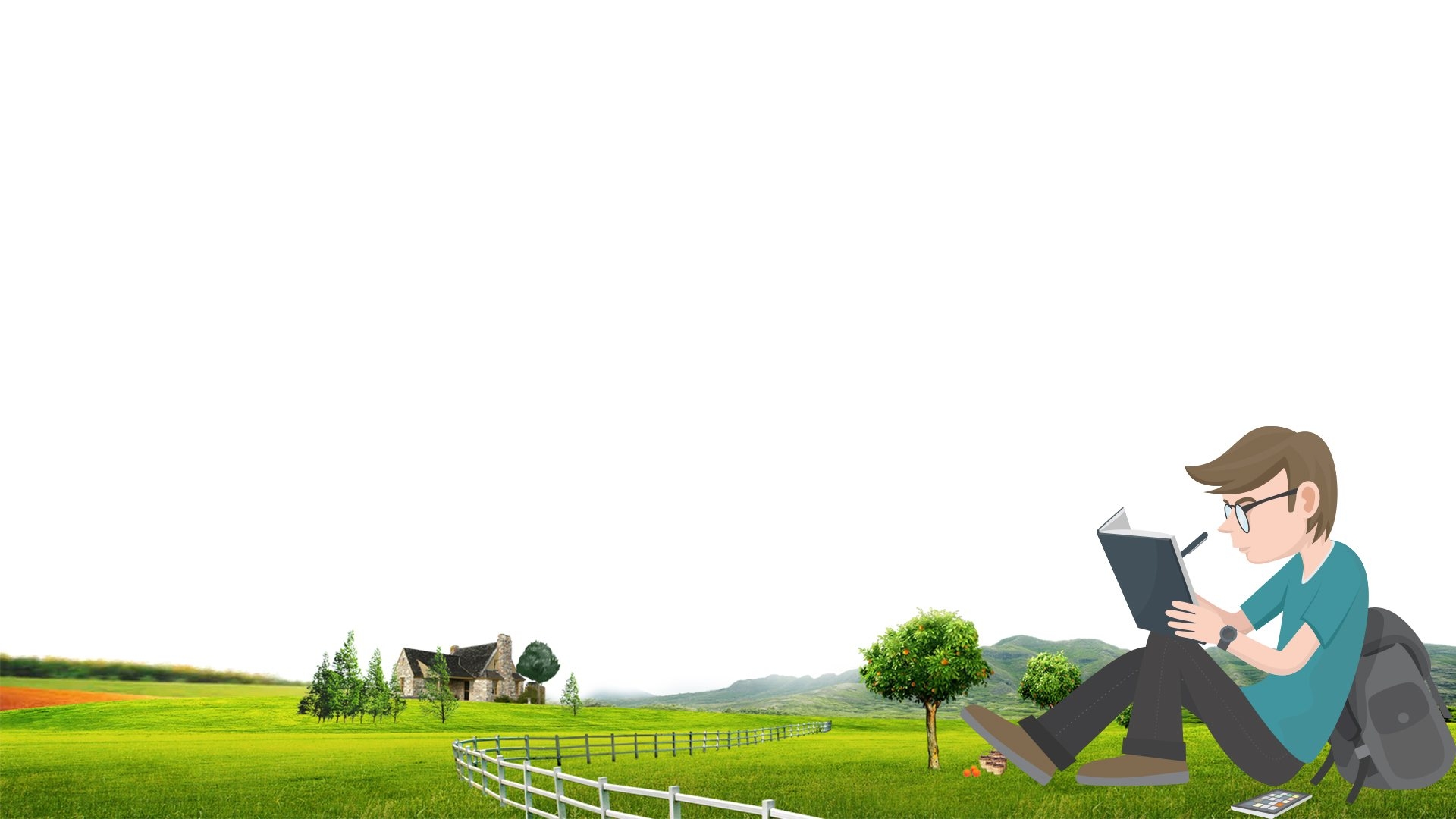 Поступление земельного налога в бюджет городского округа Щёлково в 2020-2021 годах и прогноз на 2022-2024 годы
(млн. руб.)
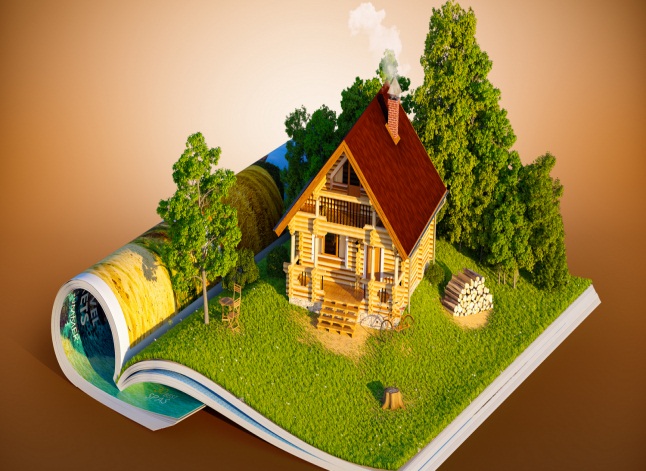 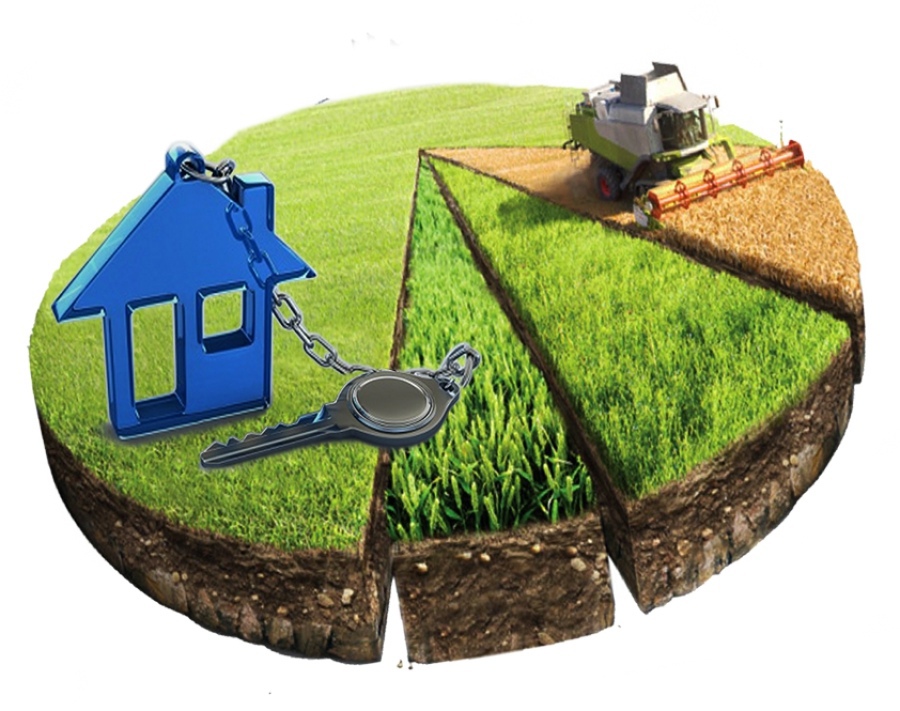 Ставки по уплатеземельного налога
Льготы по уплате земельного налога
Льготы оцениваются в 69,0 млн. руб.
В соответствии с пунктом 5 статьи 391 НК РФ налоговая база уменьшается на величину кадастровой стоимости 600 м 2 площади земельного участка:
Героям СССР, РФ, полным кавалерам ордена Славы и их вдовам;
Инвалидам 1 и 2 групп, инвалидам с детства, детям-инвалидам;
Ветеранам и инвалидам ВОВ, ветеранам боевых действий и их вдовам;
Физическим лицам, имеющим право на получение социальной поддержки в соответствии с Законодательством Российской Федерации;
Физическим лицам, принимавшим участие в составе подразделений особого риска;
Пенсионерам;
Физическим лицам, имеющих трех и более несовершеннолетних детей.
Освобождены от налогообложения:

Органы местного самоуправления городского округа Щёлково, муниципальные учреждения городского округа Щёлково в отношении земельных участков, предоставленных и используемых ими для непосредственного выполнения возложенных на них функций (выпадающие доходы 69,0 млн. руб. численность налогоплательщиков 71 ед.).
Поступления налога на имущество физических лиц в бюджет городского округа Щёлковов 2020-2021 годах и прогноз на 2022-2024 годы
(млн. руб.)
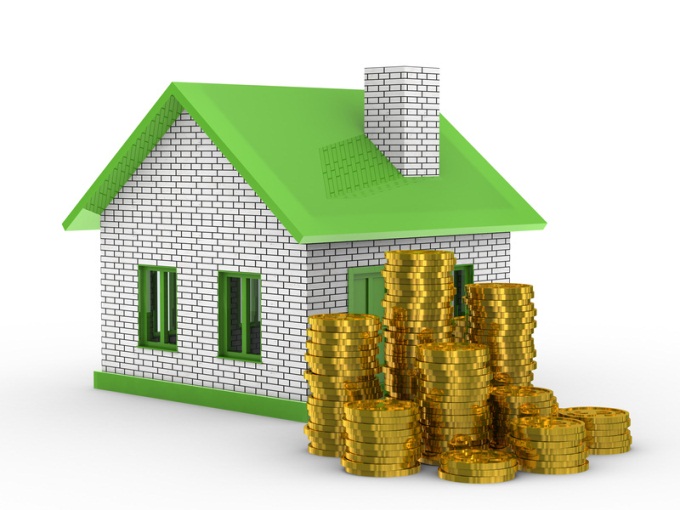 Ставки по уплате налога на имущество физических лиц
Объекты налогообложения, кадастровая стоимость каждого из которых не превышает 300 млн. рублей:
0,1 % в отношении квартир, частей квартир, комнат;
0,3 % в отношении жилых домов, частей жилых домов;
объектов незавершенного строительства;
 единых недвижимых комплексов, в состав которых входят хотя бы один жилой дом;
гаражей и машино-мест;
хозяйственных строений или сооружений, площадь каждого из которых не превышает 50 квадратных метров и которые расположены на земельных участках для ведения личного подсобного хозяйства, огородничества, садоводства или ИЖС;
Объекты налогообложения, включенные в перечень, определяемый в соответствии с пунктом 7 статьи 378.2  Налогового кодекса РФ, в отношении объектов налогообложения, предусмотренных абзацем вторым пункта 10 статьи 378.2 Налогового кодекса РФ, в 2020 году - 1,7%, 
2021 году - 1,8% , в
 2022 году - 1,9%, в 2023 году и последующие годы – 2,0%
Объекты налогообложения, кадастровая стоимость каждого из которых превышает 300 млн. рублей  -  2,0%
0,5 % в отношении прочих объектов налогообложения
Льготы не установлены  нормативным правовым актом представительного органа местного самоуправления от 14.10.2019  N 28/3-7-НПА  (Решение Совета депутатов городского округа  Щёлково )
Льготы, установленные статьей 407 Налогового кодекса РФ, действуют в полном объеме. Для случаев, когда налогоплательщик относится к нескольким категориям, льготу предоставлять по одному из оснований.
Налоги на совокупный доход
(млн. руб.)
Государственная пошлина
(млн. руб.)
Государственная пошлина по делам, 
рассматриваемым в судах общей юрисдикции
Государственная пошлина за выдачу разрешения 
на установку рекламной конструкции
Доходы от уплаты акцизов на нефтепродукты
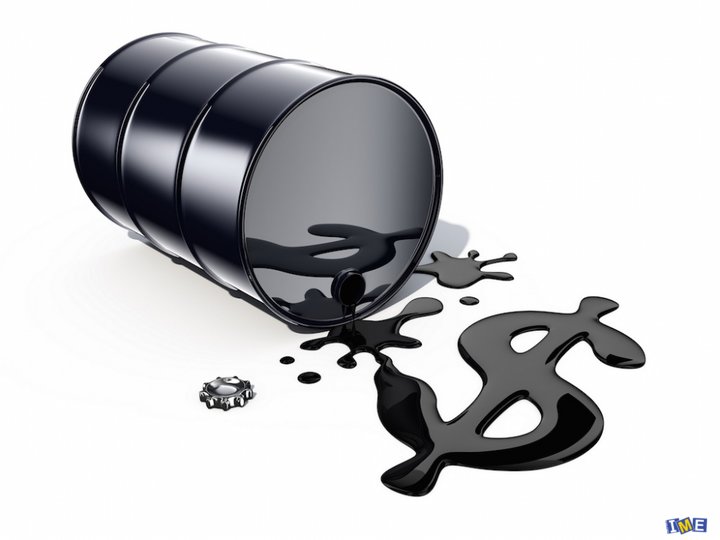 (млн. руб.)
Динамика поступлений доходов от продажи материальных и нематериальных активов в бюджет городского округа Щёлково 
в 2020-2024 годах
(млн. руб.)
Динамика поступления доходов от использования муниципального имущества за период 2020-2024 годов
(млн. руб.)
415,2
Динамика поступления 
в бюджет городского округа Щёлково штрафов
в 2020-2024 годах
(млн. руб.)
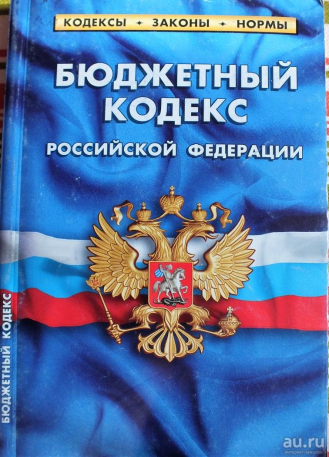 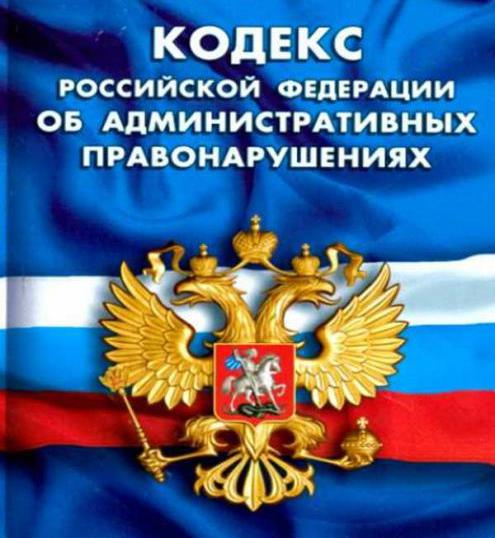 Принципы распределения сумм штрафов с 1 января 2020 года согласно ст.46 БК РФ
В бюджеты субъектов РФ – 50% и местные  бюджеты -50 %

Штрафы, установленные КоАП РФ, наложенные мировыми судьями, комиссиями по делам несовершеннолетних
В местные бюджеты 100%


Штрафы за правонарушения, выявленные органами муниципального контроля, штрафы за нарушение муниципальных правовых актов
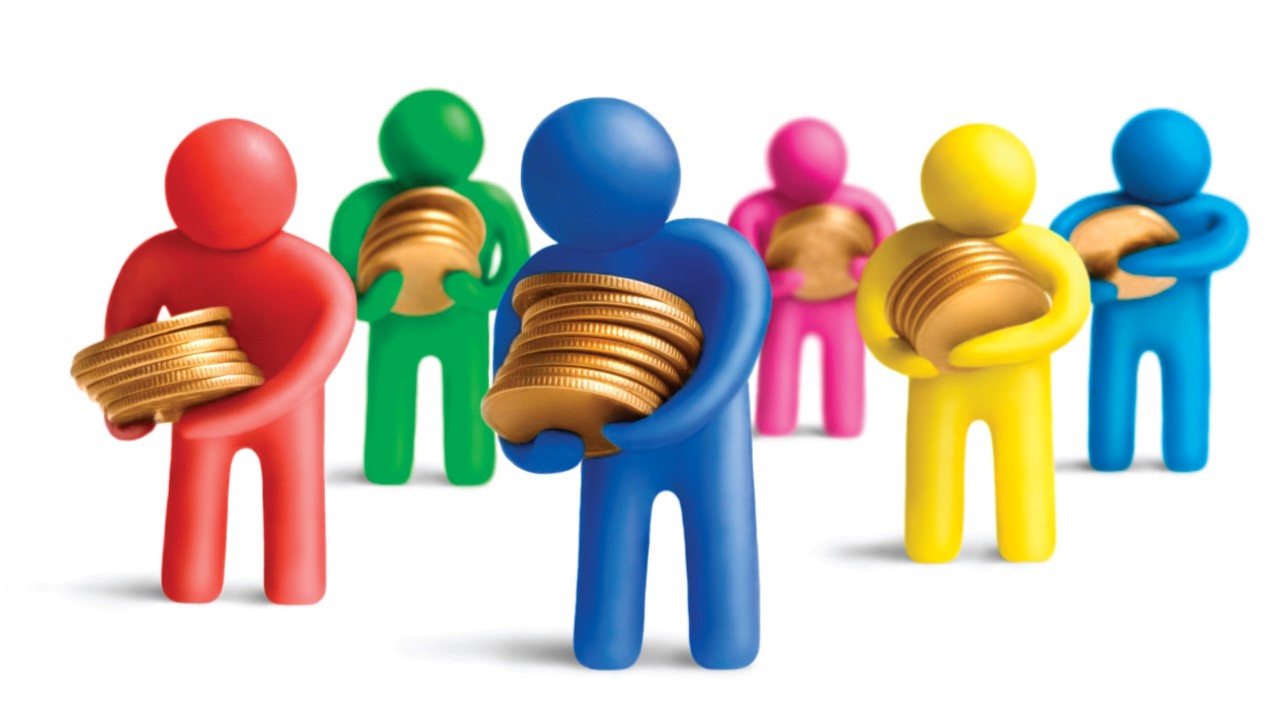 Удельный объём налоговых и неналоговых доходов на душу населения в сравнении с другими муниципальными образованиями
Динамика безвозмездных поступлений 
в бюджет городского округа Щёлково в 2020-2024 годах с учетом изменения бюджетного и налогового законодательства
Динамика поступлений и структура безвозмездных поступлений из бюджетов другого уровня в 2020-2024 годах
(млн. руб.)
ВСЕГО
Расходы бюджета городского округа Щёлково по разделам бюджетной классификации расходов на 2022 год
0200 Национальная оборона 
207,0 тыс. руб.
0100  Общегосударственные вопросы 2 038 623,5 тыс. руб.
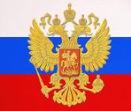 0300  Национальная безопасность и правоохранительная деятельность                       130 124,0 тыс. руб.
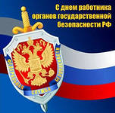 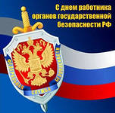 0400  Национальная экономика 756 588,2 тыс. руб.
1200  Средства массовой информации 23 400,0 тыс. руб.
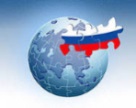 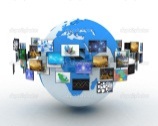 РАСХОДЫ БЮДЖЕТА           12 308 ,6 млн. руб.
0500  Жилищно-коммунальное хозяйство     1 490 545,6 тыс. руб.
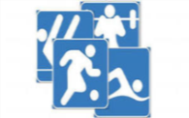 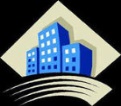 1100  Физическая культура и спорт 449 100,7 тыс. руб.
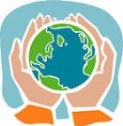 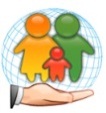 0600  Охрана окружающей среды  35 829,2 тыс. руб.
1000  Социальная политика                                261 981,0 тыс. руб.
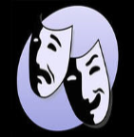 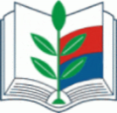 0700  Образование                                       6 453 213,9 тыс. руб.
0800  Культура                                                668 986,1 тыс. руб.
Расходы бюджета городского округа Щёлково на 2022 год в разрезе муниципальных программ (%)
Информация о расходах бюджета городского округа Щёлково в разрезе муниципальных программ
Планируемые результаты реализации муниципальных программ
Общественно значимые проекты, реализуемые на территории городского округа Щёлково в 2022-2024 годах (тыс. руб.)
Детский сад на 190 мест по адресу: Московская область, г. Щелково, ул. Школьная, вблизи МБОУ СОШ № 1 (ПИР и строительство)                 Планируемый срок ввода объекта:  2023 год           Результат-снижение очередности в ДДУ
Объем средств в 2022 год – 42 941,5 тыс. руб.         Бюджет округа – 6 352,4 тыс. руб., Бюджет Московской области – 36 589,1 тыс. руб. 
Объем средств в 2023 год – 210 000,0 тыс. руб.       Бюджет округа – 6 650,7 тыс. руб., Бюджет Московской области – 203 349,3 тыс. руб.
Детский сад на 125 мест по адресу: Московская область, г. Щелково, мкр.Финский, ул. Некрасова (ПИР и строительство)
Планируемый срок ввода объекта: 2022 год          Результат-снижение очередности в ДДУ
Объём средств в 2022 году – 304 002,0 тыс. руб.   Бюджет округа – 15 200,1 тыс. руб., Бюджет Московской области – 288 801,9 тыс. руб.
Детский сад на 125 мест по адресу: Московская область, г. Щелково-3, ул. Жуковского, вблизи д.2 (ПИР и строительство)
Планируемый срок ввода объекта: 2024 год          Результат-снижение очередности в ДДУ
Объём средств в 2024 году – 40 000,0 тыс. руб.     Бюджет округа – 2 000,0 тыс. руб., Бюджет Московской области – 38 000,0 тыс. руб.
Детский сад на 240 мест по адресу: Московская область, г. Щелково, мкр. «Щёлково-7», вблизи ул. Неделина (ПИР и строительство)
Планируемый срок ввода объекта: 2024 год          Результат-снижение очередности в ДДУ
Объём средств в 2024 году – 50 000,0 тыс. руб.     Бюджет округа – 2 500,0 тыс. руб., Бюджет Московской области – 47 500,0 тыс. руб.
Детский сад на 125 мест по адресу: Московская область, г. Щелково-3, ул. Радиоцентра-5 (ПИР и строительство)
Планируемый срок ввода объекта: 2024 год          Результат-снижение очередности в ДДУ
Объём средств в 2024 году – 40 000,0 тыс. руб.     Бюджет округа – 2 000,0 тыс. руб., Бюджет Московской области – 38 000,0 тыс. руб.
Детский сад на 125 мест по адресу: Московская область, г.о. Щелково, п. Загорянский, ул.Ватутина (ПИР и строительство)
Планируемый срок ввода объекта: 2024 год          Результат-снижение очередности в ДДУ
Объём средств в 2024 году – 40 000,0 тыс. руб.     Бюджет округа – 2 000,0 тыс. руб., Бюджет Московской области – 38 000,0 тыс. руб.
Общественно значимые проекты, реализуемые на территории городского округа Щёлково в 2022-2024 годах (тыс. руб.)
Новый корпус на 550 учащихся МБОУ СОШ № 11 им.Титова по адресу: Московская область, г. Щелково, ул.Институтская, д. 5 (ПИР и строительство) (в том числе кредиторская задолженность прошлых лет)
Планируемый срок ввода объекта:  2022 год           Ликвидация второй смены
Объём средств в 2022 году – 368 689,0 тыс. руб.     Бюджет округа – 116 516,8 тыс. руб., Бюджет Московской области – 252 172,3 тыс. руб.
Школа на 825 мест по адресу: Московская область, г. Щелково, микрорайон «Потапово-3А» (ПИР и строительство)
Планируемый срок ввода объекта: 2023 год         Ликвидация второй смены
Объём средств в 2022 году – 363 997,0 тыс. руб.   Бюджет округа – 18 199,9 тыс. руб., Бюджет Московской области – 345 797,2 тыс. руб.
Объём средств в 2023 году – 605 487,1 тыс. руб.   Бюджет округа – 30 274,4 тыс. руб., Бюджет Московской области – 575 212,8 тыс. руб.
Школа на 275 мест по адресу: Московская область, г. Щелково, ул. Шмидта, д. 11 (ПИР и строительство)                                                                    Планируемый срок ввода объекта: 2022 год         Ликвидация второй смены
Объём средств в 2022 году – 390 257,5 тыс. руб.   Бюджет округа – 24 135,9 тыс. руб., Бюджет Московской области  - 366 121,7 тыс. руб.
Общеобразовательная школа на 550 мест по адресу: Московская область, г.о. Щёлково, пос. Новый городок  (в т.ч. ПИР)                                                                    Планируемый срок ввода объекта: 2024 год         Ликвидация второй смены
Объём средств в 2024 году – 529 654,5 тыс. руб.   Бюджет округа – 27 153,6 тыс. руб., Бюджет Московской области  - 502 501,0 тыс. руб.
Плавательный бассейн по адресу: городской округ Щёлково,п. Монино(в том числе ПИР)
Планируемый срок ввода объекта: 2023 год             Результат – увеличение доли населения, занимающихся спортом
Объём средств в 2022 году – 79 500,9 тыс. руб.       Бюджет  округа – 4 134,0 тыс. руб., Бюджет Московской области – 75 366,8 тыс. руб. Объём средств в 2023 году – 291 627,7 тыс. руб.     Бюджет  округа – 15 491,0 тыс. руб., Бюджет Московской области – 276 136,7 тыс. руб.
Приобретение жилых помещений для обеспечения жильем детей-сирот и детей, оставшихся без попечения родителей, лиц из числа детей-сирот и детей, оставшихся без попечения родителе                     Результат - улучшение жилищных условий отдельных категорий граждан 
Объём средств в 2022 году – 78 891,0 тыс. рублей    (23  кв.)       Бюджет Московской области – 78 891,0 тыс. руб. 
Объём средств в 2023 году – 34 301,0 тыс. рублей    (10 кв. )       Бюджет Московской области – 34 301,0 тыс. руб. 
Объём средств в 2024 году – 37 731,0 тыс. рублей    (11 кв. )       Бюджет Московской области – 37 731,0 тыс. руб.
Общественно значимые проекты, реализуемые на территории городского округа Щёлково в 2022- 2024 годах (тыс. руб.)
Модернизация КНС «Соколовская», г. Щелково, в том числе проектно-изыскательские работы
Планируемый срок ввода объекта: 2022 год         Результат – улучшение качества, предоставляемых коммунальных услуг
Объём средств в 2022 году – 265 879,8 тыс. руб.   Бюджет округа – 13 294,0 тыс. руб., Бюджет Московской области  - 252 585,8 тыс. руб.
Котельная мощностью 25 МВт по адресу: г.п. Щелково, Щелково-4, ул. Беляева, в том числе: техническое присоединение и проектно-изыскательские работы
Планируемый срок ввода объекта: 2022 год           Результат – улучшение качества, предоставляемых коммунальных услуг
Объём средств в 2022 году – 80 060,0 тыс. руб.       Бюджет округа – 8 006,7 тыс. руб., Бюджет Московской области  - 72 053,3 тыс. руб.
Реконструкция ВНС №6 с установкой станции водоподготовки по адресу: Московская области, г. Щёлково, Фряновское шоссе (в т.ч. ПИР)
Планируемый срок ввода объекта: 2024 год          Результат – улучшение качества, предоставляемых коммунальных услуг
Объём средств в 2022 году – 19 415,0 тыс. руб.     Бюджет округа – 19 415,0 тыс. руб.
Объём средств в 2023 году – 10 452,3 тыс. руб.     Бюджет округа – 10 452,3 тыс. руб.
Объём средств в 2024 году – 10 452,3 тыс. руб.     Бюджет округа – 10 452,3 тыс. руб.
Реконструкция канализационной напорной сети от КНС «Кустовская» до КНС «Соколовская» по адресу: Московская области, г.о. Щёлково, д. Медвежьи Озёра – г. Щёлково
Планируемый срок ввода объекта: 2024 год         Результат – улучшение качества, предоставляемых коммунальных услуг
Объём средств в 2022 году – 11 746,5 тыс. руб.     Бюджет округа – 11 746,5 тыс. руб.
Объём средств в 2023 году – 11 256,5 тыс. руб.     Бюджет округа – 11 256,5 тыс. руб.
Объём средств в 2024 году – 11 256,5 тыс. руб.     Бюджет округа – 11 256,5 тыс. руб.
Выкуп сетей и КНС мкр. Богородский г.о. Щёлково
Планируемый срок ввода объекта: 2023 год         Результат – улучшение качества, предоставляемых коммунальных услуг
Объём средств в 2022 году – 25 000,0 тыс. руб.   Бюджет округа – 1 250,0 тыс. руб., Бюджет Московской области  - 23 750,0 тыс. руб.
Объём средств в 2023 году – 25 000,0 тыс. руб.   Бюджет округа – 1 250,0 тыс. руб., Бюджет Московской области  - 23 750,0 тыс. руб.
Проектирование, строительство:
участка автомобильной дороги от Восточной промзоны до выхода на Фряновское шоссее;
моста через р.Дубёнка, д. Маврино в р.п. Фряново
наземного (подземного) пешеходного перехода на автомобильной дороге Пролетарский проспект, в районе ул.Заречная;
участка автомобильной дороги д. Медвежьи Озёра, ул. Садовая 
Планируемый срок ввода объекта: 2022 год         Результат – улучшение качества дорожно-транспортной инфраструктуры
Объём средств в 2022 году – 40 000,0 тыс. руб.     Бюджет округа – 40 000,0тыс. руб.
Расходы бюджета городского округа Щёлково с учетом интересов целевых групп пользователей (тыс. рублей)
РАСХОДЫ БЮДЖЕТА ГОРОДСКОГО ОКРУГА ЩЁЛКОВО В РАСЧЕТЕ НА ДУШУ НАСЕЛЕНИЯ В 2022 ГОДУ
Численность населения городского округа Щёлково – 190 409 человек*
Расходов бюджета округа приходится на 1 гражданина
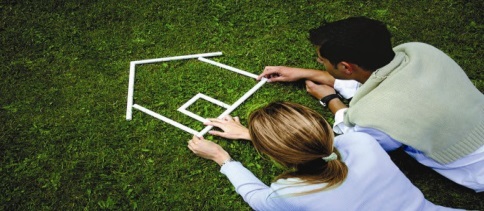 64 642,9
руб. в год
5 386,9
руб. в месяц
Расходов бюджета округа приходится на социальную политику на 1 гражданина
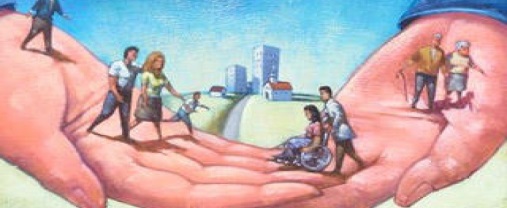 1 375,9
руб. в год
114,7
руб. в месяц
Расходов бюджета округа приходится на общее образование на 1 гражданина
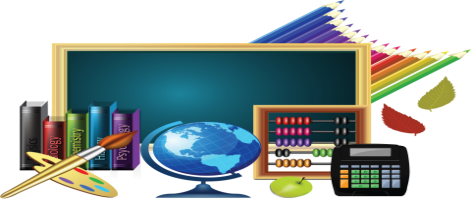 19 204,9
руб. в год
1 600,4
 руб. в месяц
Расходов бюджета округа приходится на дошкольное образование на 1 гражданина
11 219,2
 руб. в год
934,9
 руб. в месяц
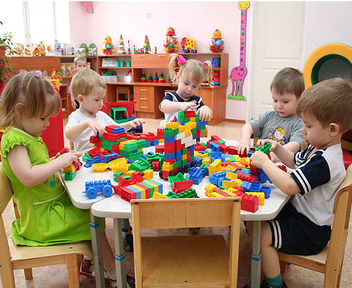 *По состоянию на 1 января 2021 года по данным ФЕДЕРАЛЬНОЙ СЛУЖБЫ ГОСУДАРСТВЕННОЙ СТАТИСТИКИ (РОССТАТ)
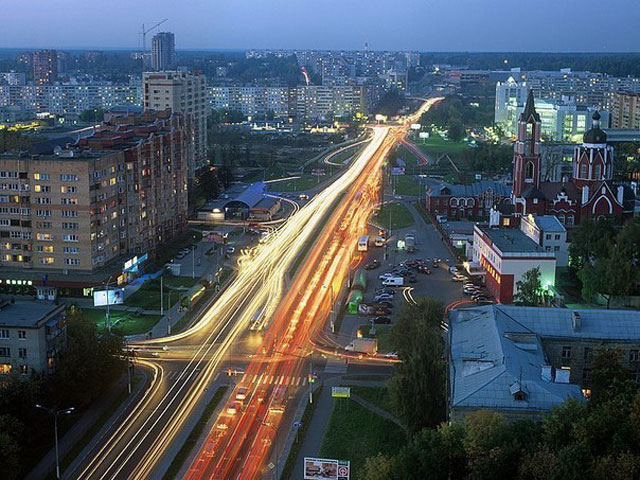 Адрес: Пролетарский проспект, д. 1-1а, г. Щёлково, Московская область, 141100.
Телефон/факс: 8 496 566-94-19.
Эл. почта: fuashr@mail.ru.
График работы: понедельник—четверг с 9:00 до 18:00, пятница — с 9:00 до 16:45, обед — с 13:00 до 13:45.
Начальник финансового управления Администрации городского округа Щёлково — Александр Владимирович Фрыгин.
Время приёма граждан: понедельник с 9:00 до 18:00
Обеденный перерыв с 13:00 до 13:45
«Бюджет для граждан» 
Подготовлен  Финансовым  управлением
 Администрации городского округа Щёлково